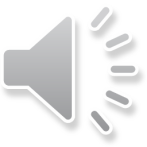 2020
上半年工作总结&下半年工作计划
REPORTING ON ACTIVITIES REPORT POWERPOINT
汇报人：xiazaii	汇报日期：20XX年X月X日
上半年工作概述
An overview of the first half of the year
1
目录
上半年工作结果
Work results in the first half of the year
2
CONTENTS
上半年成功项目
Success in the first half of the year
3
上半年存在不足
Inadequacy in the first half of the year
4
下半年工作计划
Work plan for the second half of the year
5
01
章节 PART
上半年工作概述
添加相关标题文字
添加相关标题文字
添加相关标题文字
添加相关标题文字
上半年工作概述
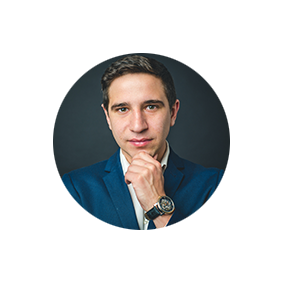 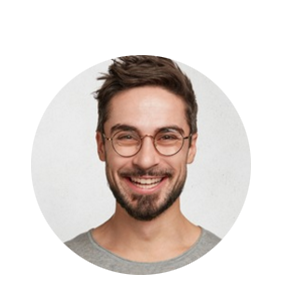 青春
活力
专业
梦想
团队（Team）是由员工和管理层组成的一个共同体，它合理利用每一个成员的知识和技能协同工作，解决问题，达到共同的目标。团队的构成要素总结为5P，分别为目标、人、定位、权限、计划。
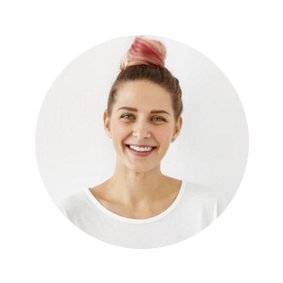 企业、事业各部门领导人具有合格的管理素质，有战略眼光，责任心强，，管理部门的工作健全而有效率。管理责任审计就是针对企事业的管理工作是否达到了上述责任要求。
我们的团队
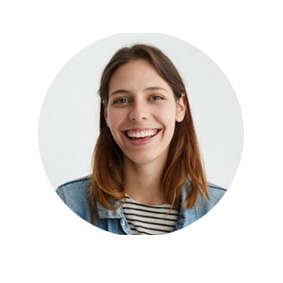 我们一起创作企业的辉煌，一起实现我们的理想奋斗。
上半年工作概述
1
2
3
4
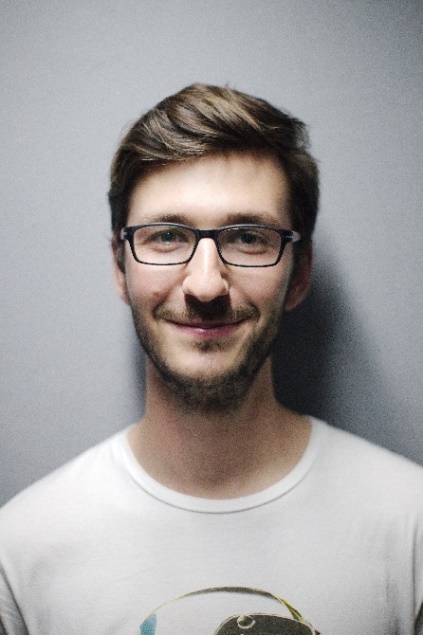 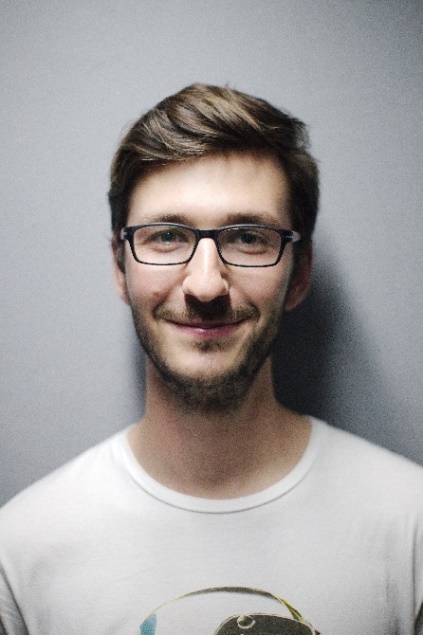 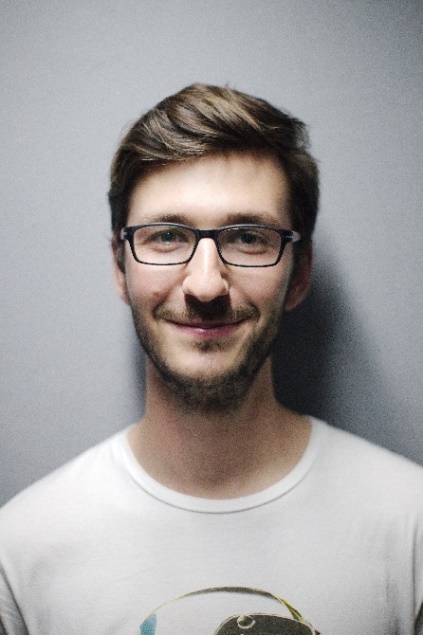 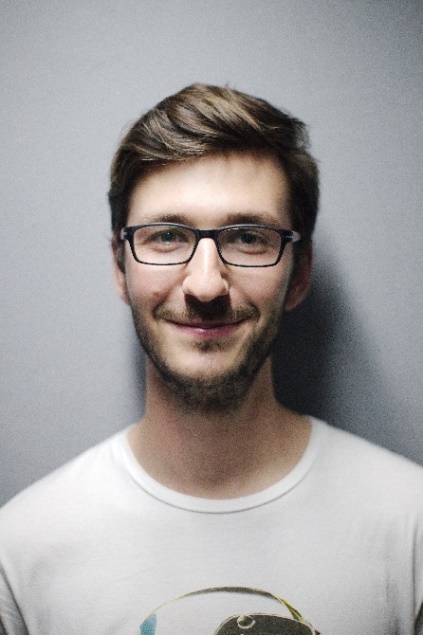 姓名：MEMBERS
职位：人事部经理
姓名：XXX
职位：市场部经理
姓名：JMEMB
职位：销售部经理
姓名：郝爽
职位：TUKUPPT总监
请在这里输入本职位日常工作和详细的文字介绍信息。
请在这里输入本职位日常工作和详细的文字介绍信息。
请在这里输入本职位日常工作和详细的文字介绍信息。
请在这里输入本职位日常工作和详细的文字介绍信息。
上半年工作概述
添加文字
添加文字
添加文字
您的内容打在这里，或者通过复制您的文本后，在此框中选择粘贴，并选择只保留文字。
您的内容打在这里，或者通过复制您的文本后，在此框中选择粘贴，并选择只保留文字。
您的内容打在这里，或者通过复制您的文本后，在此框中选择粘贴，并选择只保留文字。
重点
2
重点
4
重点
6
重点
1
重点
3
重点
5
添加文字
添加文字
添加文字
您的内容打在这里，或者通过复制您的文本后，在此框中选择粘贴，并选择只保留文字。
您的内容打在这里，或者通过复制您的文本后，在此框中选择粘贴，并选择只保留文字。
您的内容打在这里，或者通过复制您的文本后，在此框中选择粘贴，并选择只保留文字。
上半年工作概述
重点工作一
重点工作二
重点工作三
此处添加详细文本描述，建议与标题相关并符合整体语言风格，语言描述尽量简洁生动。 单击此处添加标题
此处添加详细文本描述，建议与标题相关并符合整体语言风格，语言描述尽量简洁生动。 单击此处添加标题
此处添加详细文本描述，建议与标题相关并符合整体语言风格，语言描述尽量简洁生动。 单击此处添加标题
重点工作四
重点工作五
重点工作六
此处添加详细文本描述，建议与标题相关并符合整体语言风格，语言描述尽量简洁生动。 单击此处添加标题
此处添加详细文本描述，建议与标题相关并符合整体语言风格，语言描述尽量简洁生动。 单击此处添加标题
此处添加详细文本描述，建议与标题相关并符合整体语言风格，语言描述尽量简洁生动。 单击此处添加标题
上半年工作概述
输入标题
输入标题
输入标题
输入标题
您的内容打在这里，或者通过复制您的文本后，在此框中选择粘贴。
您的内容打在这里，或者通过复制您的文本后，在此框中选择粘贴。
您的内容打在这里，或者通过复制您的文本后，在此框中选择粘贴。
您的内容打在这里，或者通过复制您的文本后，在此框中选择粘贴。
上半年工作概述
添加标题
添加文字
在此录入上述图表的描述说明，在此录入上述图表的描述说明。
添加标题
添加文字
在此录入上述图表的描述说明，在此录入上述图表的描述说明。
添加标题
添加文字
在此录入上述图表的描述说明，在此录入上述图表的描述说明。
在此录入上述图表的综合描述说明，在此录入上述图表的上述图表的综合描述说明入。在此录入上述图表的综合描述说明，在此录入上述图表的上述图表的综合描述说明入。在此录入上述图表的综合描述说明，在此录入上述图表的上述图表的综合描述说明入。
02
章节 PART
上半年工作结果
添加相关标题文字
添加相关标题文字
添加相关标题文字
添加相关标题文字
添加文字
添加文字
添加文字
添加文字
上半年工作结果
这里可以添加主要内容这里可以添加主要内容这里可以添加主要内容这里可以添加主要内容
这里可以添加主要内容这里可以添加主要内容这里可以添加主要内容这里可以添加主要内容
完成情况
这里可以添加主要内容这里可以添加主要内容这里可以添加主要内容这里可以添加主要内容
这里可以添加主要内容这里可以添加主要内容这里可以添加主要内容这里可以添加主要内容
上半年工作结果
您的内容打在这里，或者通过复制您的文本后，在此框c中选择粘贴，并选择只保留文字。您的内容打在这里，或者通过复制您的文本后。
您的内容打在这里，或者通过复制您的文本后，在此框中选择粘贴，并选择只保留文字。您的内容打在这里，或者通过复制您的文本后，在此框中选择粘贴，并选择只保留文字。
添加
文字
添加
文字
添加
文字
添加
文字
添加
文字
您的内容打在这里，或者通过复制您的文本后，在此框中选择粘贴，并选择只n保留文字。您的内容打在这里，或者通过复制您的文本后，在此框中选择粘贴，并选择只保留文字。
您的内容打在这里，或者通过复制您的文本后，在此框中选择粘贴，并选择只保留文字。您的内容打在这里，或者通过复制您的文本后，在此框中选择粘贴，并选择只保留文字。
您的内容打在这里，或者通过复制您的文本后，在此框中选择粘贴，并选择i只保留文字。您的内容打在这里，或者通过复制您的文本后，在此框中选择粘贴，并选择只保留文字。
上半年工作结果
01
您的内容打在这里，或者通过复制您的文本后，在此框中选择粘贴，并选择只保留文字。
您的内容打在这里，或者通过复制您的文本后，在此框中选择粘贴，并选择只保留文字。您的内容打在这里，或者通过复制您的文本后。
您的内容打在这里，或者通过复制您的文本后，在此框中选择粘贴，并选择只保留文字。
您的内容打在这里，或者通过复制您的文本后，在此框中选择粘贴，并选择只保留文字。您的内容打在这里，或者通过复制您的文本后。
03
02
您的内容打在这里，或者通过复制您的文本后，在此框中选择粘贴，并选择只保留文字。您的内容打在这里，或者通过复制您的文本后。
您的内容打在这里，或者通过复制您的文本后，在此框中选择粘贴，并选择只保留文字。您的内容打在这里，或者通过复制您的文本后。
04
请输入标题
请输入标题
02
01
03
上半年工作结果
在这里输入内容文本在这里输入内容文本在这里输入内容
04
在这里输入内容文本在这里输入内容文本在这里输入内容
在这里输入内容文本在这里输入内容文本
在这里输入内容文本在这里输入内容文本
上半年工作结果
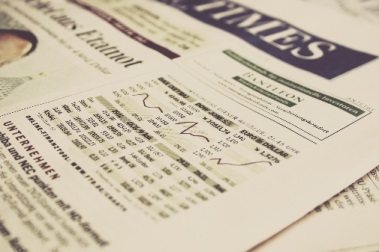 有经济效益
此处添加详细文本描述，建议与标题相关并符合整体语言风格，语言描述尽量简洁生动。
有利于民生
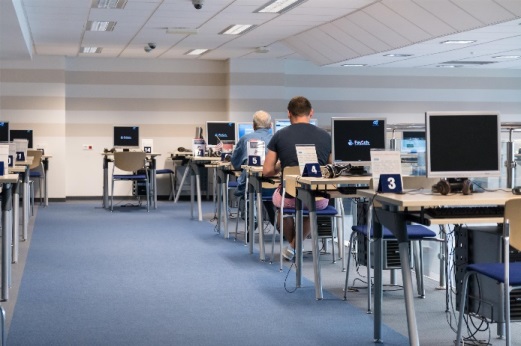 此处添加详细文本描述，建议与标题相关并符合整体语言风格，语言描述尽量简洁生动。
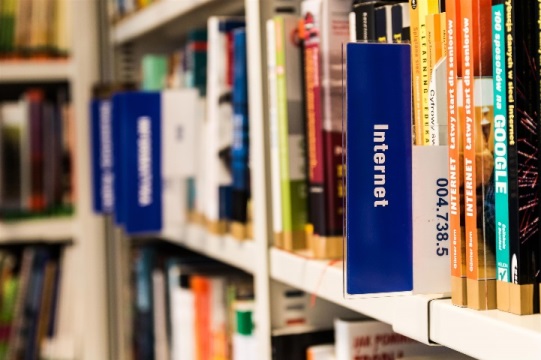 有利于提升政府形象
此处添加详细文本描述，建议与标题相关并符合整体语言风格，语言描述尽量简洁生动。
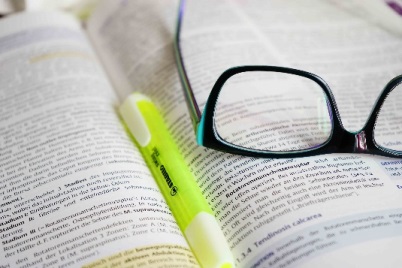 有利于品牌效应
此处添加详细文本描述，建议与标题相关并符合整体语言风格，语言描述尽量简洁生动。
03
章节 PART
上半年成功项目
添加相关标题文字
添加相关标题文字
添加相关标题文字
添加相关标题文字
上半年成功项目
部门管理问题
01
这里输入简单的文字概述这里输入简单文字概述简单的文字概述这里输入简单的文字概述这里输入
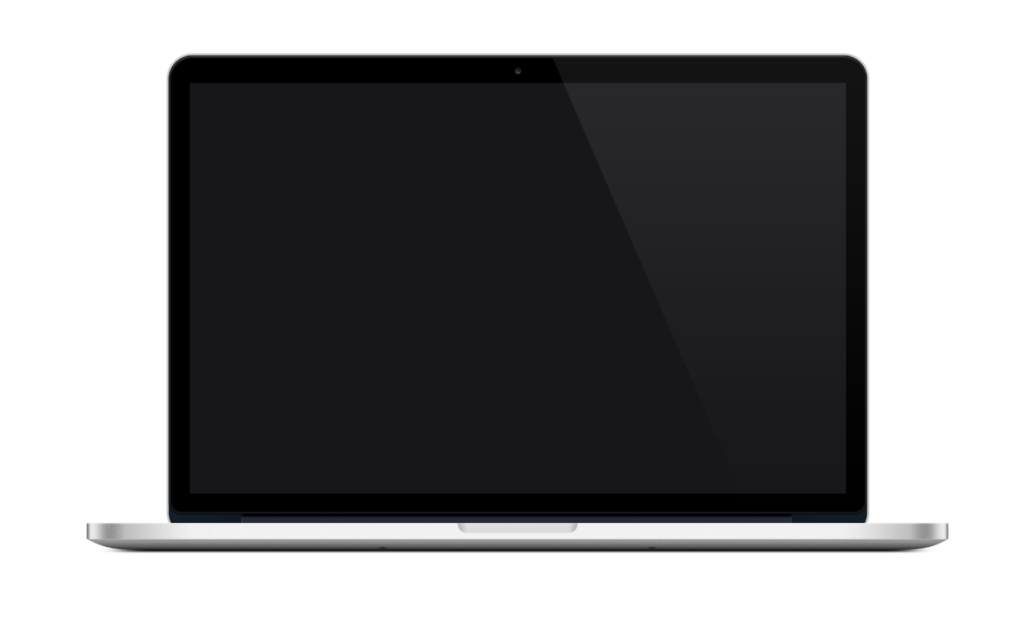 02
团队管理问题
这里输入简单的文字概述这里输入简单文字概述简单的文字概述这里输入简单的文字概述这里输入
03
绩效管理问题
这里输入简单的文字概述这里输入简单文字概述简单的文字概述这里输入简单的文字概述这里输入
上半年成功项目
请替换文字内容
请替换文字内容
点击添加相关标题文字，点击添加相关标题文字，点击添加相关标题文字，点击添加相关标题文字。
点击添加相关标题文字，点击添加相关标题文字，点击添加相关标题文字，点击添加相关标题文字。
01
03
请替换文字内容
04
02
请替换文字内容
点击添加相关标题文字，点击添加相关标题文字，点击添加相关标题文字，点击添加相关标题文字。
点击添加相关标题文字，点击添加相关标题文字，点击添加相关标题文字，点击添加相关标题文字。
上半年成功项目
项目展示-2
添加文字说明
点击添加文字
点击此处添加文本内容点击此处添加文本内容
成功项
目展示
项目展示-1
添加文字说明
项目展示-3
添加文字说明
上半年成功项目
此处添加详细文本描述，建议与标题相关并符合整体语言风格，语言描述尽量简洁生动。尽量将每页幻灯片的字数控制在  200字以内
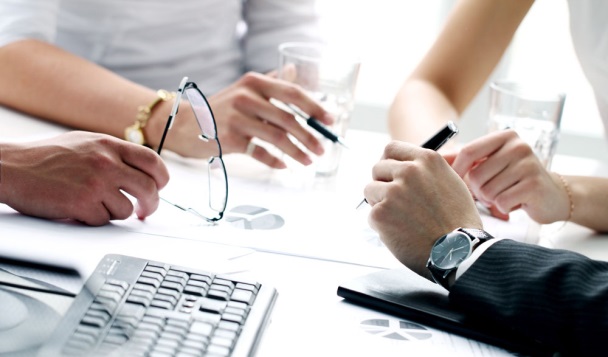 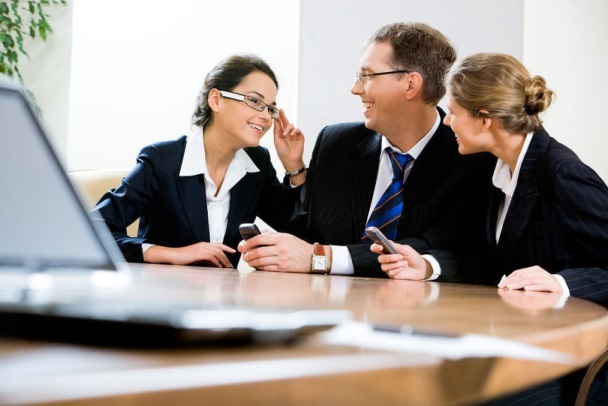 此处添加详细文本描述，建议与标题相关并符合整体语言风格，语言描述尽量简洁生动。尽量将每页幻灯片的字数控制在  200字以内，据统计每页幻灯片的最好控制在5分钟之内。此处添加详细文本描述 ，建议与标题相关并符合整体语言风格，语言描述尽量简洁生动。尽量将每页幻灯片的字数控制在  200字以内，据统计每页幻灯片的最好控制在5分钟之内。
上半年成功项目
请替换文字内容
请替换文字内容
点击添加相关标题文字，点击添加相关标题文字，点击添加相关标题文字，点击添加相关标题文字。
点击添加相关标题文字，点击添加相关标题文字，点击添加相关标题文字，点击添加相关标题文字。
02
03
01
04
请替换文字内容
请替换文字内容
点击添加相关标题文字，点击添加相关标题文字，点击添加相关标题文字，点击添加相关标题文字。
点击添加相关标题文字，点击添加相关标题文字，点击添加相关标题文字，点击添加相关标题文字。
上半年成功项目
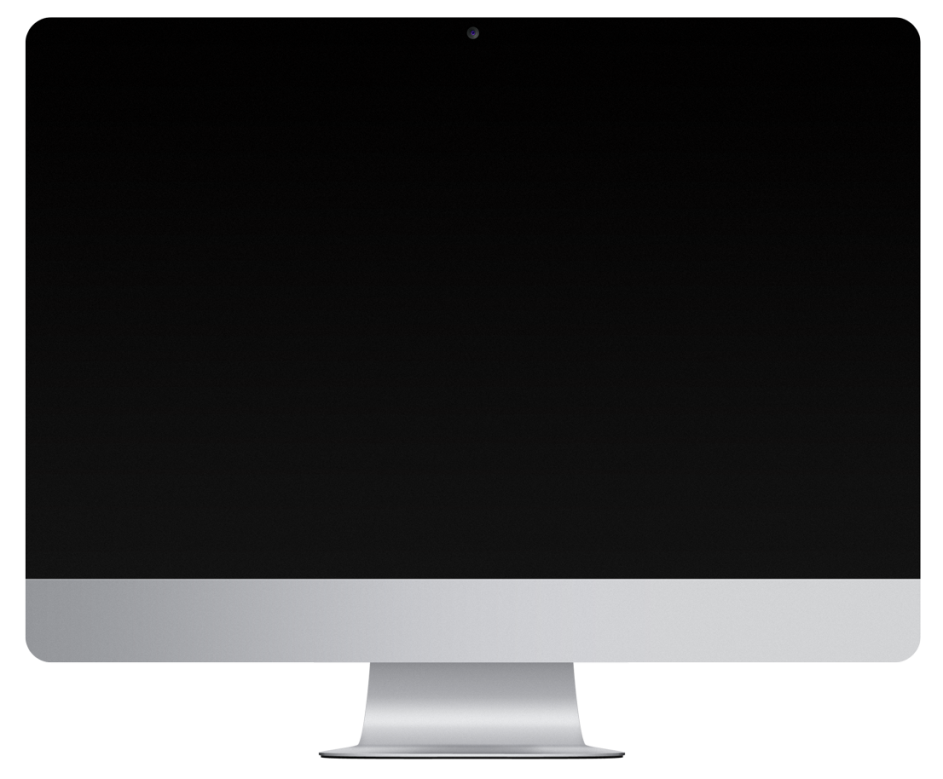 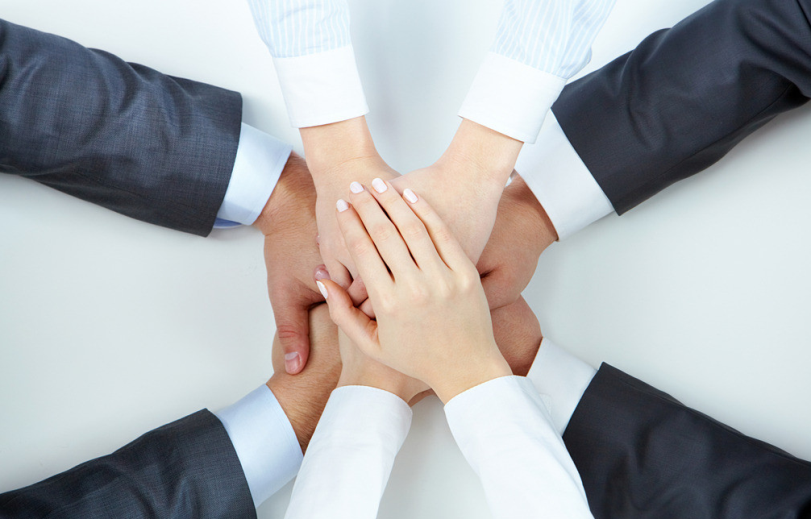 总体目标顺利完成
单击此处添加文本单击此处添加文本
单击此处添加文本
团队建设更加完善
单击此处添加文本单击此处添加文本
单击此处添加文本
工作能力直线上升
单击此处添加文本单击此处添加文本
单击此处添加文本
04
章节 PART
上半年存在不足
添加相关标题文字
添加相关标题文字
添加相关标题文字
添加相关标题文字
上半年存在不足
4
添加标题文字
添加标题文字
添加标题文字
添加标题文字
此处添加详细文本描述，建议与标题相关并符合整体语言风格，语言描述尽量简洁生动
此处添加详细文本描述，建议与标题相关并符合整体语言风格，语言描述尽量简洁生动
此处添加详细文本描述，建议与标题相关并符合整体语言风格，语言描述尽量简洁生动
此处添加详细文本描述，建议与标题相关并符合整体语言风格，语言描述尽量简洁生动
3
2
1
上半年存在不足
加强学习
强化管理
这里是具体内容这里是具体内容,这里是具体内容,这里是具体内容,这里是具体内容
这里是具体内容这里是具体内容,这里是具体内容,这里是具体内容,这里是具体内容
加强沟通
利用资源
这里是具体内容这里是具体内容,这里是具体内容,这里是具体内容,这里是具体内容
这里是具体内容这里是具体内容,这里是具体内容,这里是具体内容,这里是具体内容
上半年存在不足
不想做
不会做
单击此处添加段落文本，单击此处添加段落文本，单击此处添加段落文本。
单击此处添加段落文本，单击此处添加段落文本，单击此处添加段落文本。
不好做
做不好
目标
单击此处添加段落文本，单击此处添加段落文本，单击此处添加段落文本。
单击此处添加段落文本，单击此处添加段落文本，单击此处添加段落文本。
上半年存在不足
请替换文字内容
请替换文字内容
请替换文字内容
点击添加相关标题文字，点击添加相关标题文字，点击添加相关标题文字，点击添加相关标题文字，点击添加相关标题文字。
点击添加相关标题文字，点击添加相关标题文字，点击添加相关标题文字，点击添加相关标题文字，点击添加相关标题文字。
点击添加相关标题文字，点击添加相关标题文字，点击添加相关标题文字，点击添加相关标题文字，点击添加相关标题文字。
请替换文字内容
请替换文字内容
请替换文字内容
点击添加相关标题文字，点击添加相关标题文字，点击添加相关标题文字，点击添加相关标题文字，点击添加相关标题文字。
点击添加相关标题文字，点击添加相关标题文字，点击添加相关标题文字，点击添加相关标题文字，点击添加相关标题文字。
点击添加相关标题文字，点击添加相关标题文字，点击添加相关标题文字，点击添加相关标题文字，点击添加相关标题文字。
上半年存在不足
A
B
经验
成绩
一、添加文本说明内容添加文本说明内容添加文本说明内容
一、添加文本说明内容添加文本说明内容添加文本说明内容
二、添加文本说明内容添加文本说明内容添加文本说明内容
二、添加文本说明内容添加文本说明内容添加文本说明内容
三、添加文本说明内容添加文本说明内容添加文本说明内容
三、添加文本说明内容添加文本说明内容添加文本说明内容
四、添加文本说明内容添加文本说明内容添加文本说明内容
四、添加文本说明内容添加文本说明内容添加文本说明内容
上半年存在不足
A
B
点击添加文字内容
点击添加文字内容
您的内容打在这里，或通过复制您的文本后在此框中选择粘贴并选择只保留文字您
您的内容打在这里，或通过复制您的文本后在此框中选择粘贴并选择只保留文字您
添加标题
C
D
点击添加文字内容
点击添加文字内容
您的内容打在这里，或通过复制您的文本后在此框中选择粘贴并选择只保留文字您
您的内容打在这里，或通过复制您的文本后在此框中选择粘贴并选择只保留文字您
05
章节 PART
下半年工作计划
添加相关标题文字
添加相关标题文字
添加相关标题文字
添加相关标题文字
下半年工作计划
目标
目标
添加标题
添加标题
添加标题
添加标题
03
01
此处添加目标扼要说明，
添加简短说明文字。
此处添加目标扼要说明，
添加简短说明文字。
此处添加目标扼要说明，
添加简短说明文字。
此处添加目标扼要说明，
添加简短说明文字。
目标
目标
02
04
下半年工作计划
点击此处添加标题
点击此处添加标题
点击此处添加标题
点击此处添加标题
标题数字等都可以通过点击和重新输入进行更改标题标题数字等都可以通过点击和重新输

入进行更改标题标题数字等都可以通过点击和重新输入进行更改标题点击和重新输入进行
标题数字等都可以通过点击和重新输入进行更改标题标题数字等都可以通过点击和重新输

入进行更改标题标题数字等都可以通过点击和重新输入进行更改标题点击和重新输入进行
标题数字等都可以通过点击和重新输入进行更改标题标题数字等都可以通过点击和重新输

入进行更改标题标题数字等都可以通过点击和重新输入进行更改标题点击和重新输入进行
标题数字等都可以通过点击和重新输入进行更改标题标题数字等都可以通过点击和重新输

入进行更改标题标题数字等都可以通过点击和重新输入进行更改标题点击和重新输入进行
下半年工作计划
您的内容打在这里，或者通过复制您的文本后，在此框中选择粘贴，并选择只保留文字。
时间
规划
您的内容打在这里，或者通过复制您的文本后，在此框中选择粘贴，并选择只保留文字。
突破
自身
您的内容打在这里，或者通过复制您的文本后，在此框中选择粘贴，并选择只保留文字。
创新
意识
全局
思想
您的内容打在这里，或者通过复制您的文本后，在此框中选择粘贴，并选择只保留文字。
下半年工作计划
这里输入相关标题
这里输入相关标题
这里输入简单概述文字这里输入简单概述文字
这里输入简单概述文字这里输入简单概述文字
这里输入简单概述文字这里输入简单概述文字
这里输入简单概述文字这里输入简单概述文字
这里输入简单概述文字这里输入简单概述文字
这里输入简单概述文字这里输入简单概述文字
这里输入相关标题
这里输入相关标题
这里输入简单概述文字这里输入简单概述文字
这里输入简单概述文字这里输入简单概述文字
这里输入简单概述文字这里输入简单概述文字
这里输入简单概述文字这里输入简单概述文字
这里输入简单概述文字这里输入简单概述文字
这里输入简单概述文字这里输入简单概述文字
结束语
回首过去，激情满怀，展望未来，任重道远。站在新的历史起点上，我们必须清醒地看到前进中的困难与挑战，正视自身存在的差距与不足，以更加坚定的信念、更加饱满的热情、更加务实的作风、更加强大的合力，共同谱写公司发展的新篇章，为集团公司油气主业发展提供强有力的金融服务与支持。共同谱写公司发展的新篇章，为集团公司油气主业发展提供强有力的金融服务与支持。
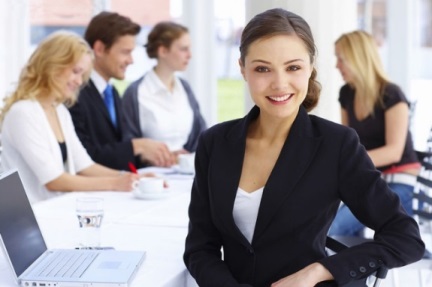 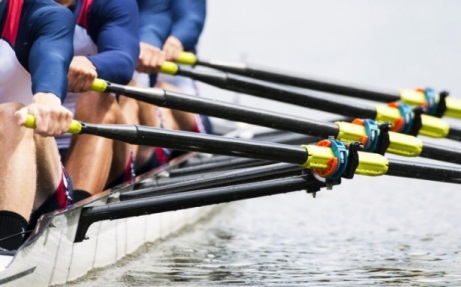 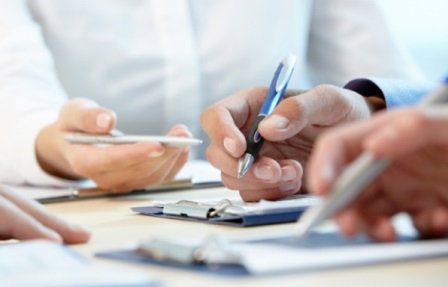 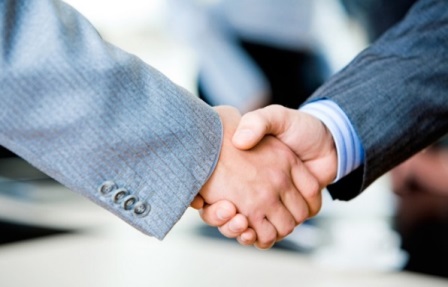 Thank you
感谢聆听，批评指导